КОНСУЛЬТАЦИЯ 
               «Что могут счетные палочки ».
ПОДГОТОВИЛА ВОСПИТАТЕЛЬ МБДОУ «МАЛЫШОК» С. ДОБРОЕ: РЕУТИНА  ОЛЬГА АЛЕКСАНДРОВНА
Цель. Повышение компетентности педагогов по реализации задач познавательного развития детей-дошкольников в процессе формирования у них элементарных геометрических представлений с помощью счетных палочек. 


 «Ум гибнет не от износа, он ржавеет от неупотребления».
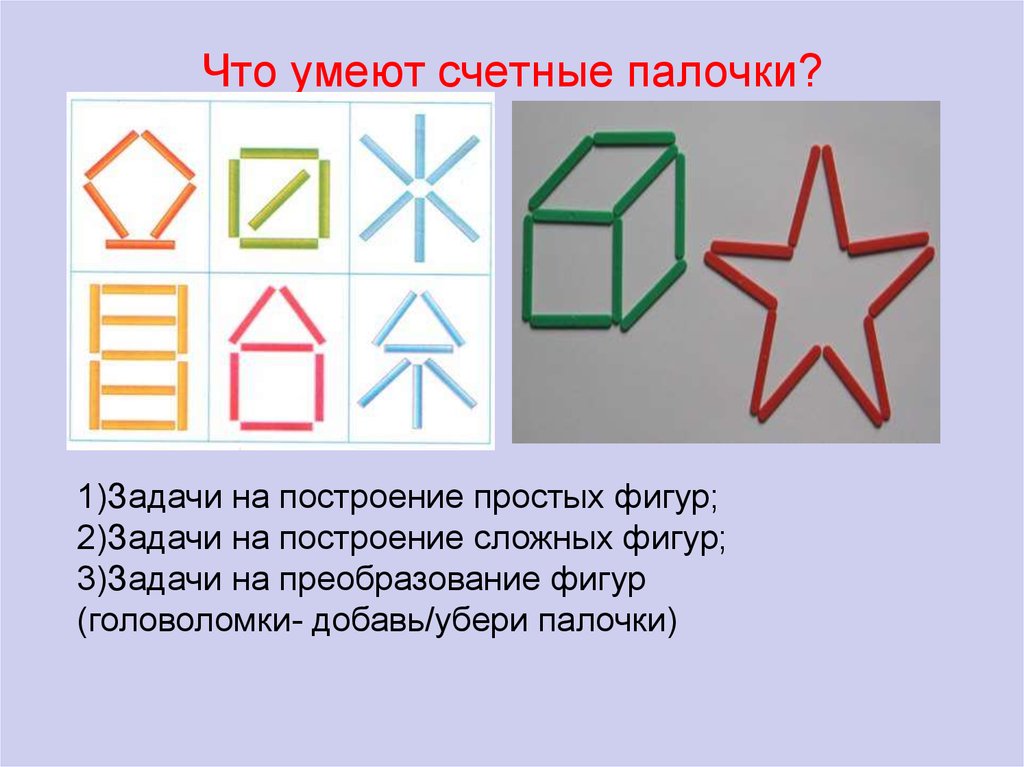 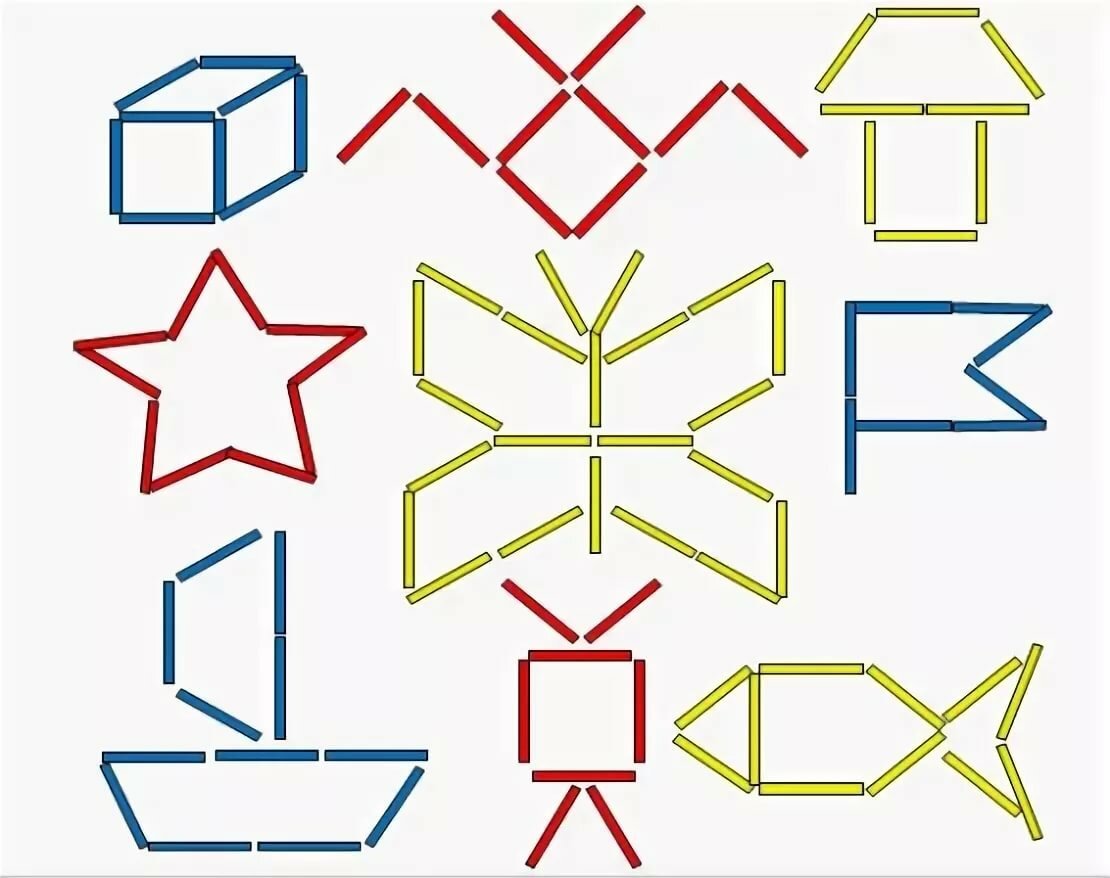 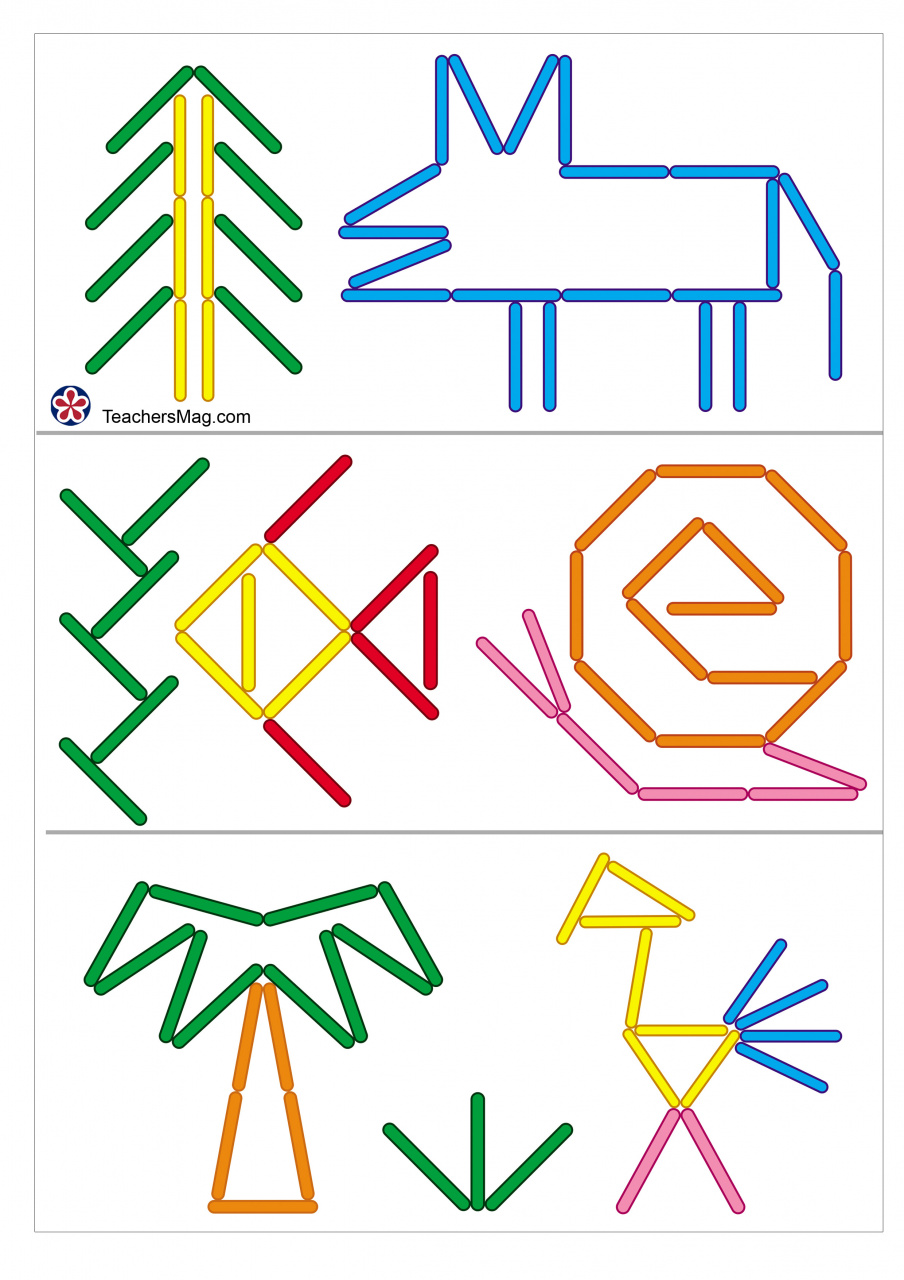 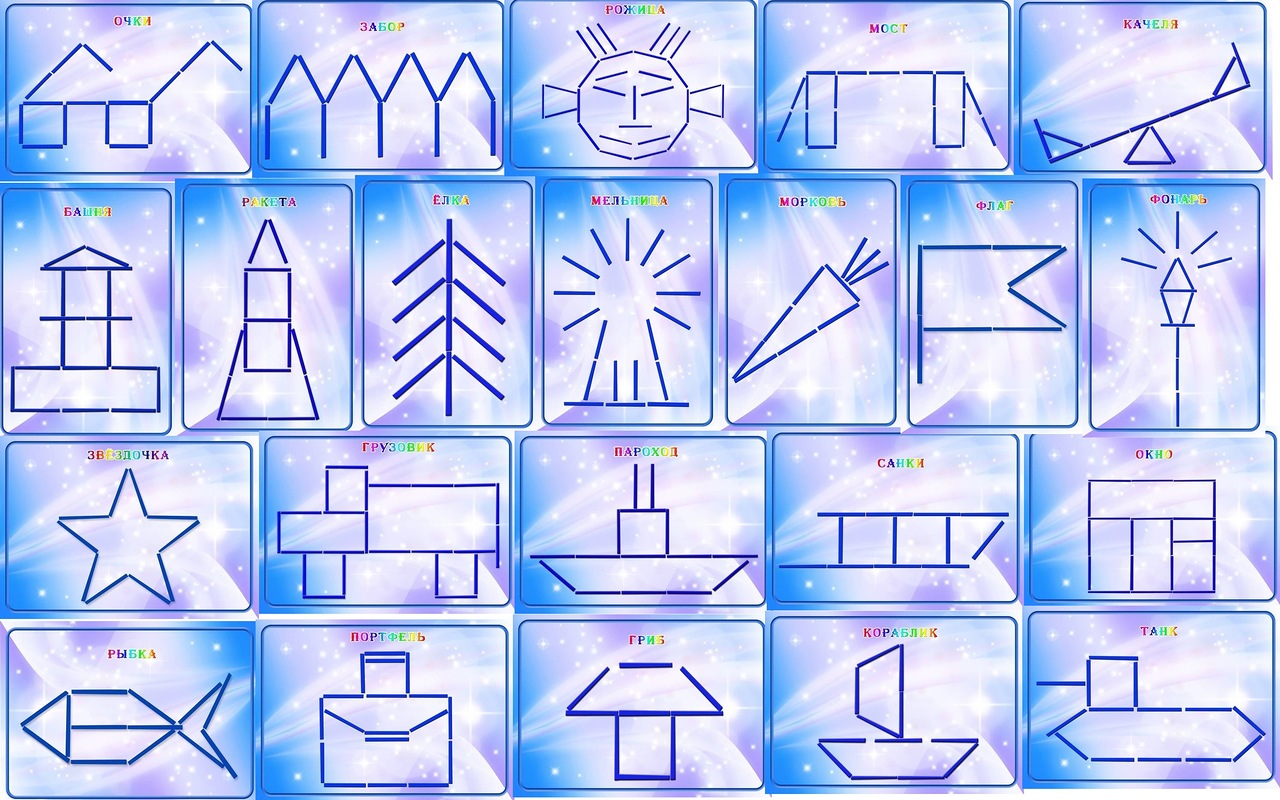 Цель математических игр со счетными палочками :упражнение в составлении геометрических фигур на плоскости стола, анализ и обследование фигуры зрительно-осязаемым способом.

Два этапа:--первый– начальный, когда счетные палочки используются как игровой инструмент:--второй этап – математический-, более высокая ступень, которая предполагает овладение с помощью цветных помощников азов математики.
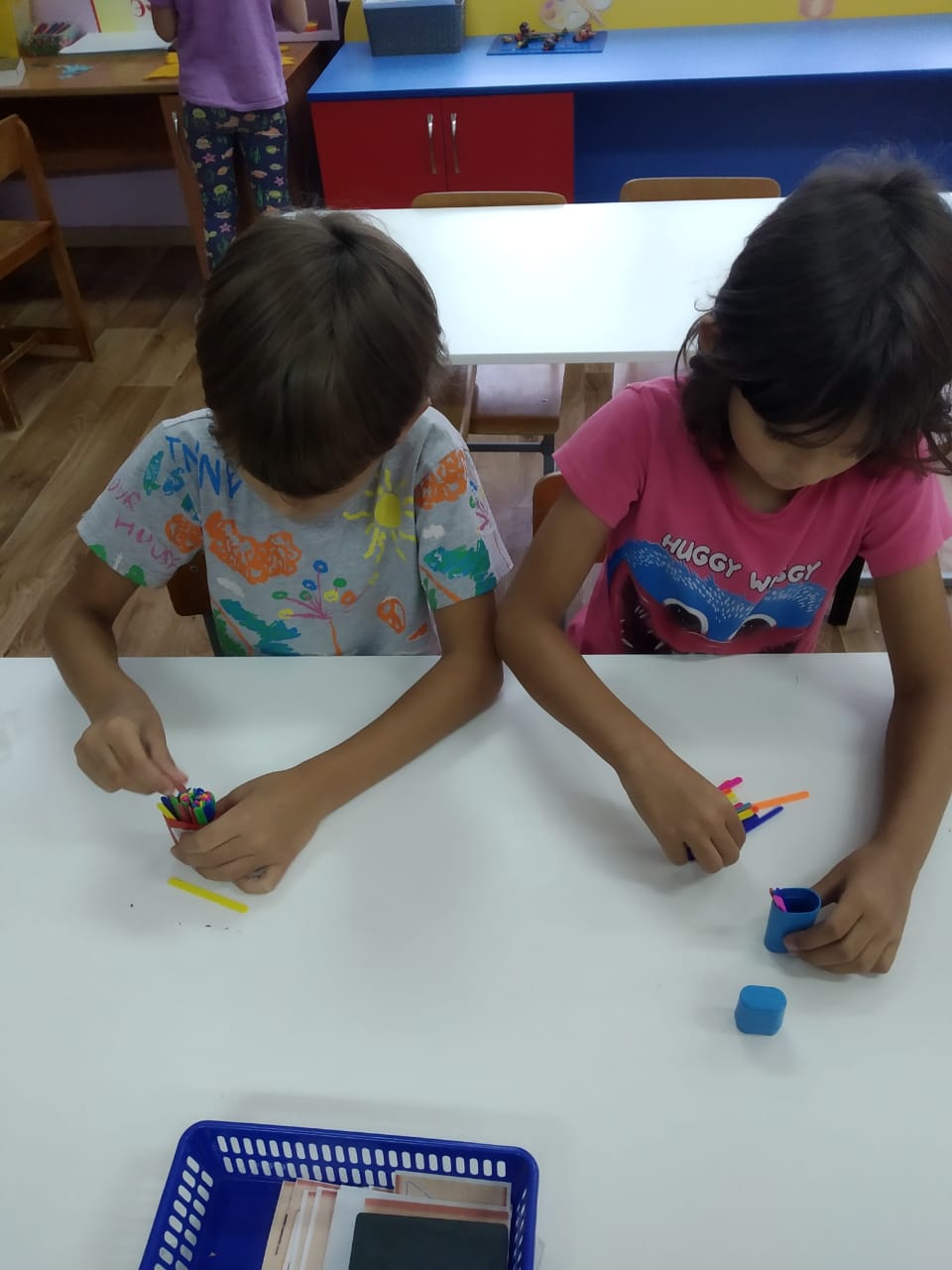 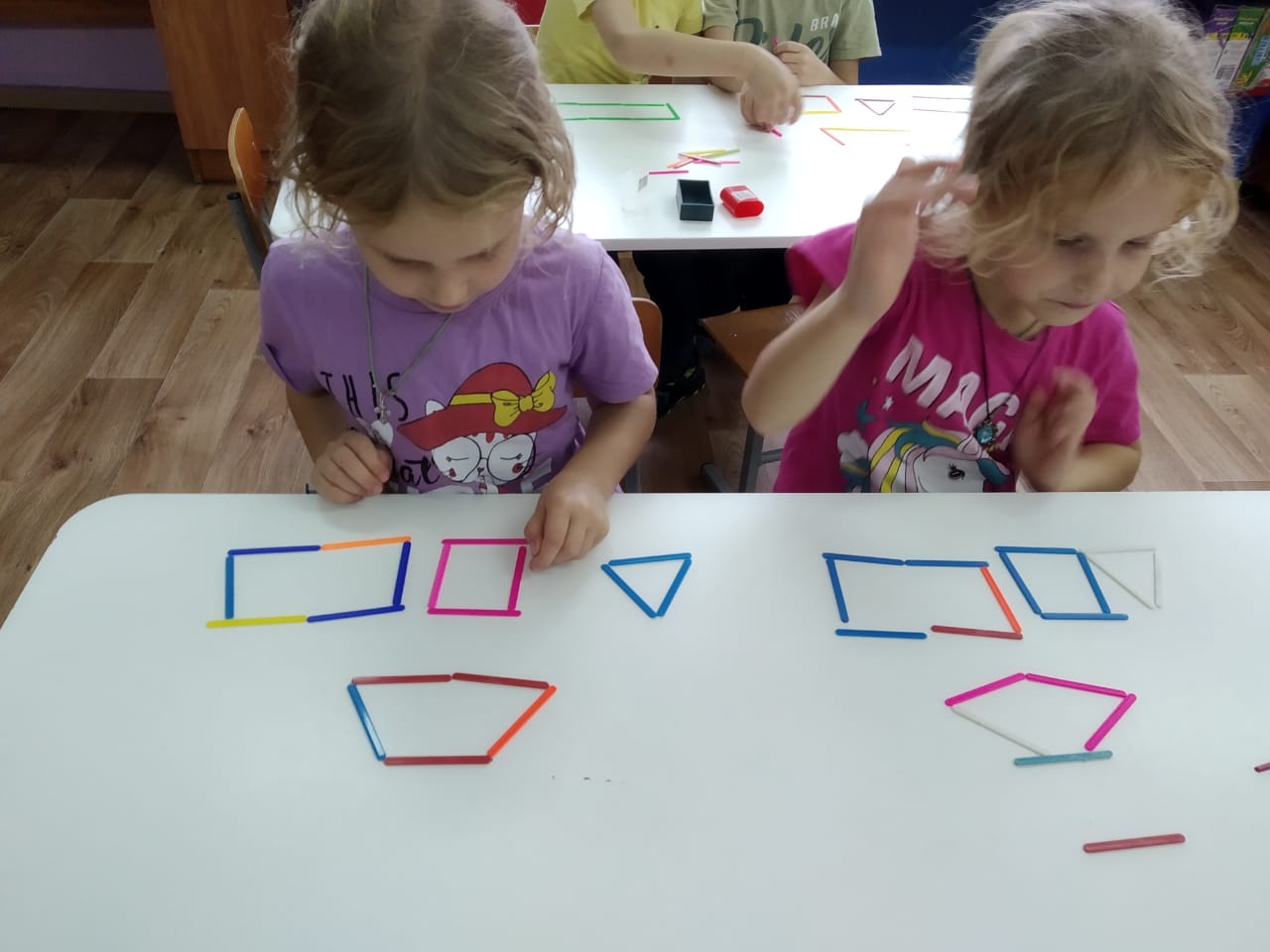 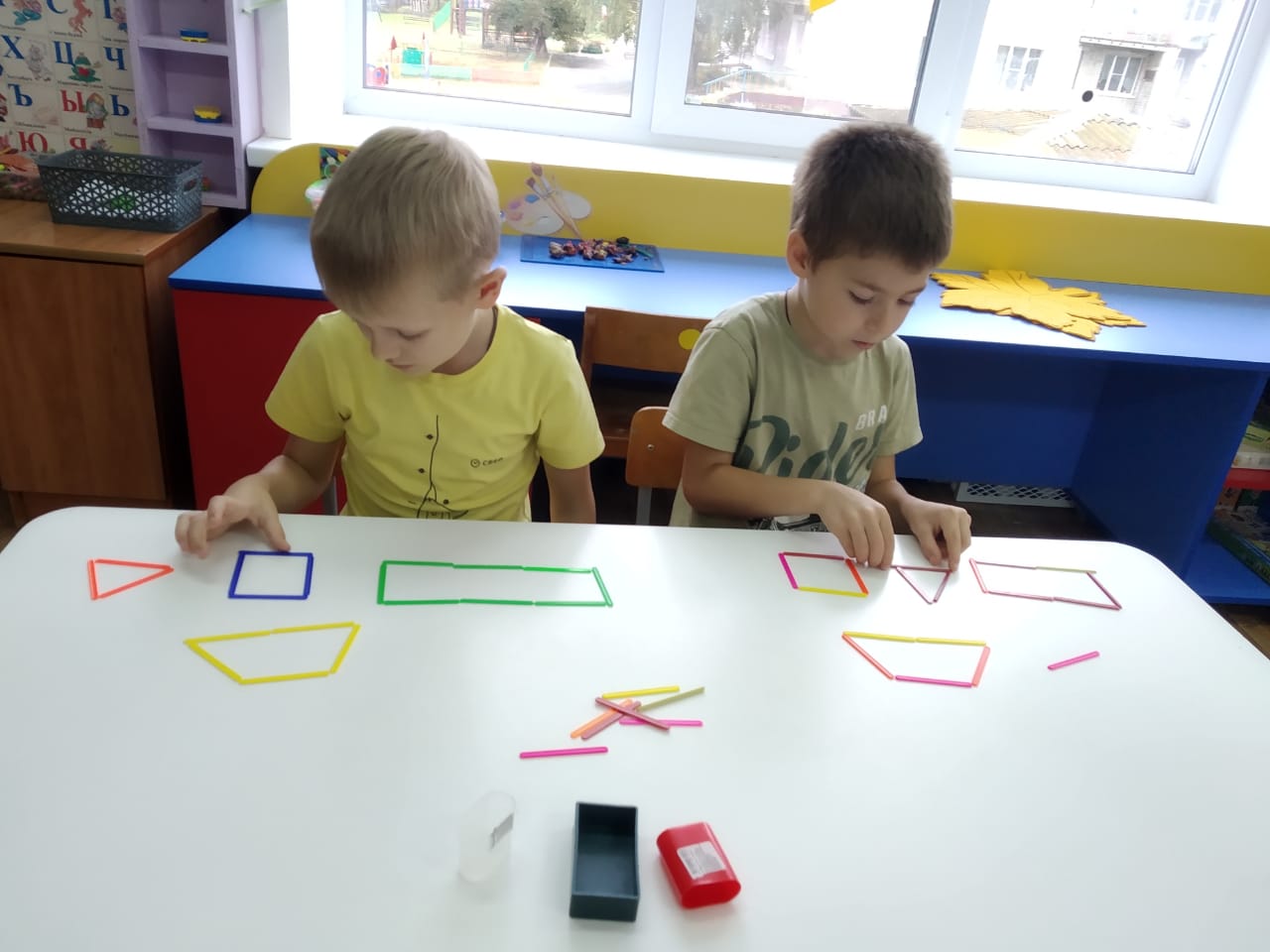 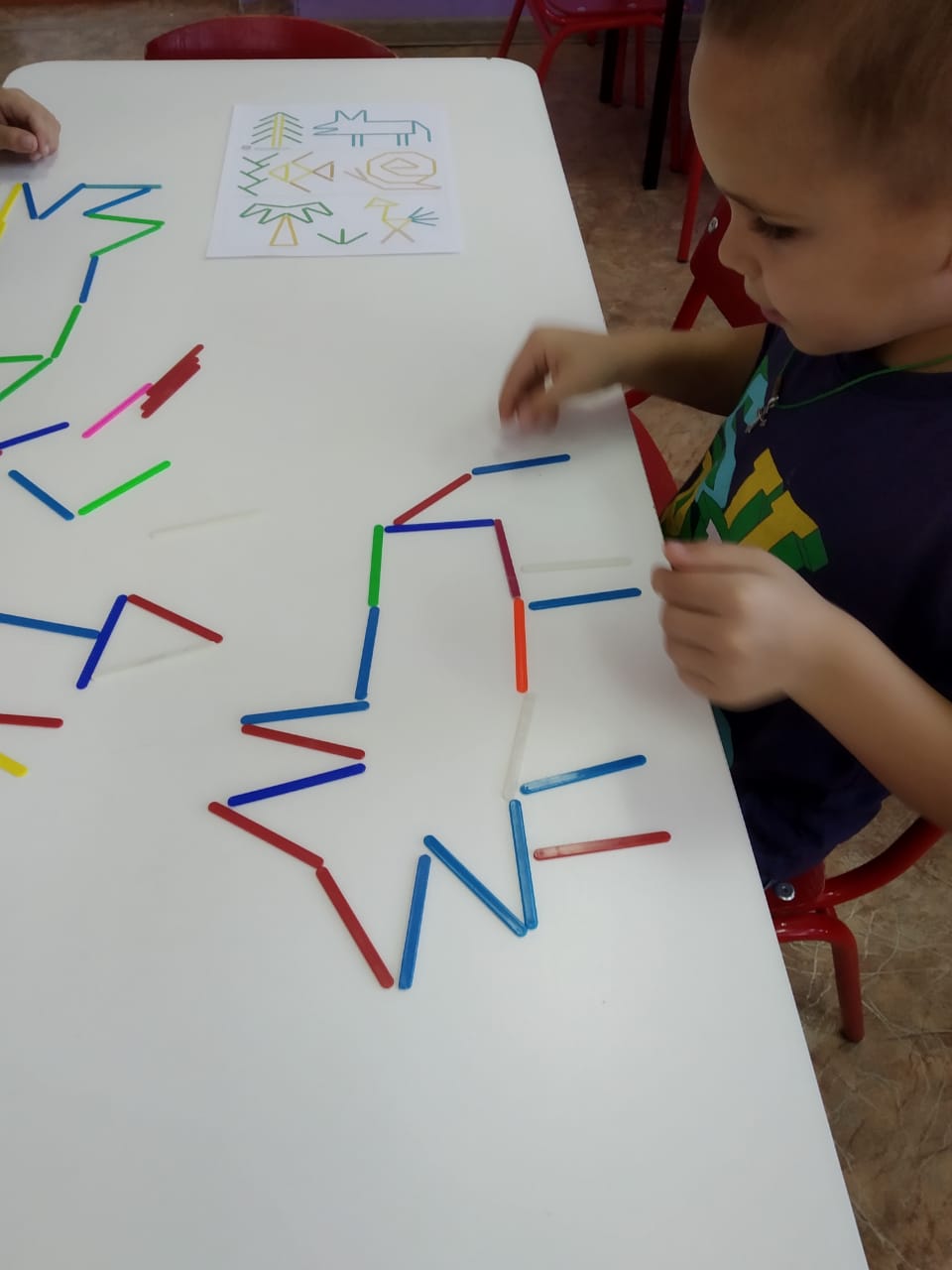 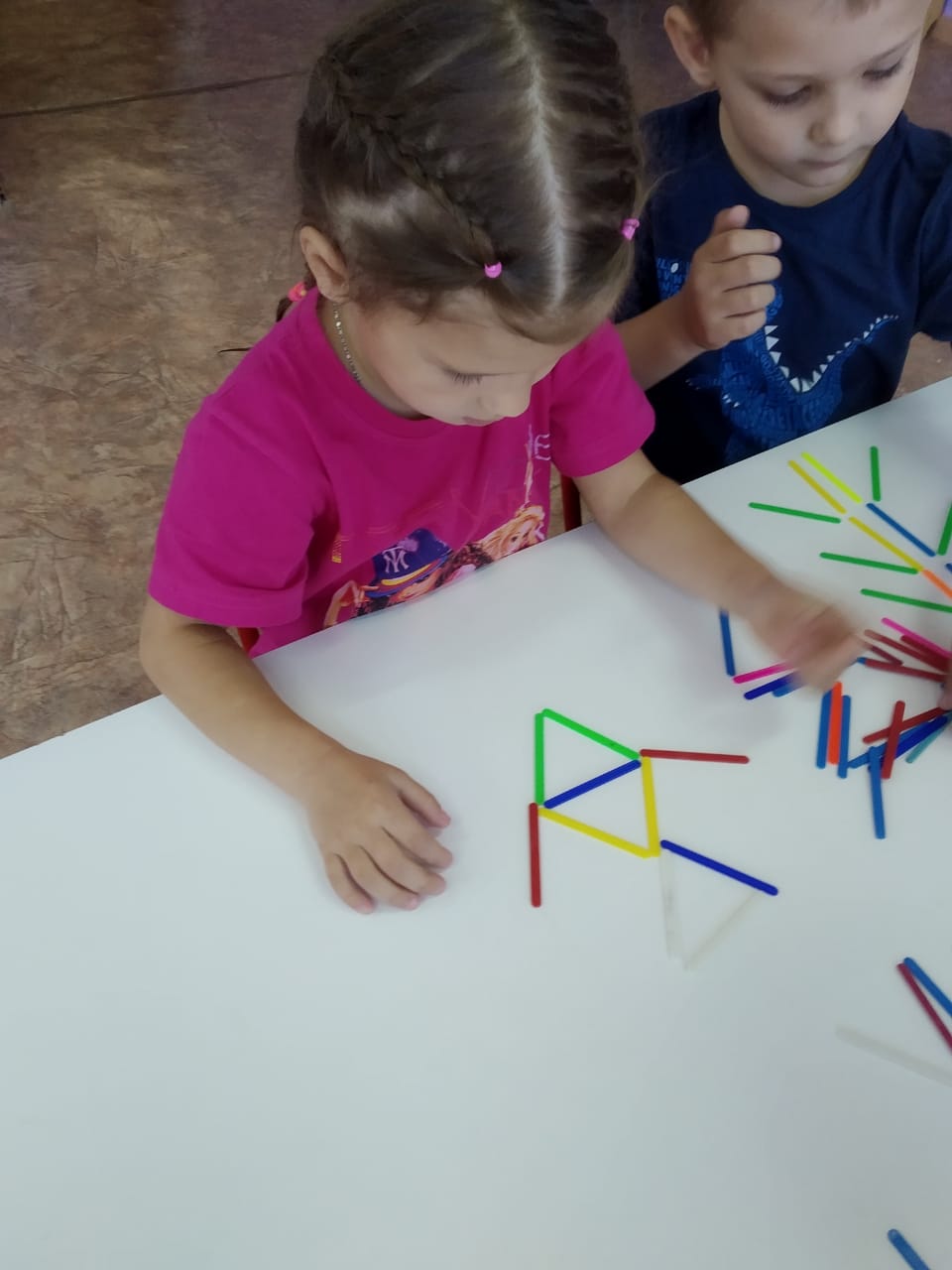 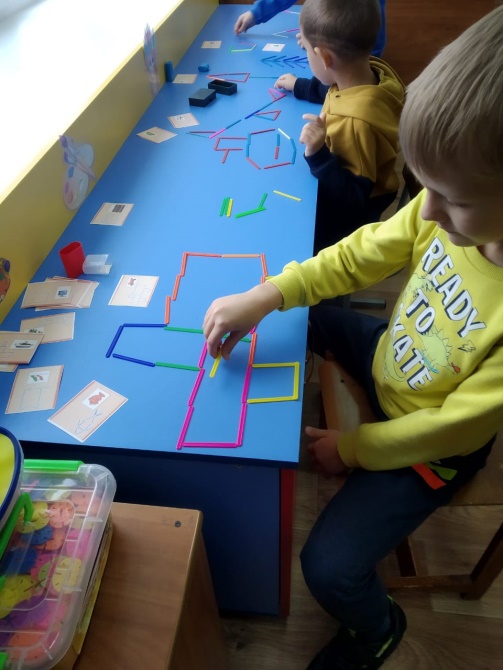 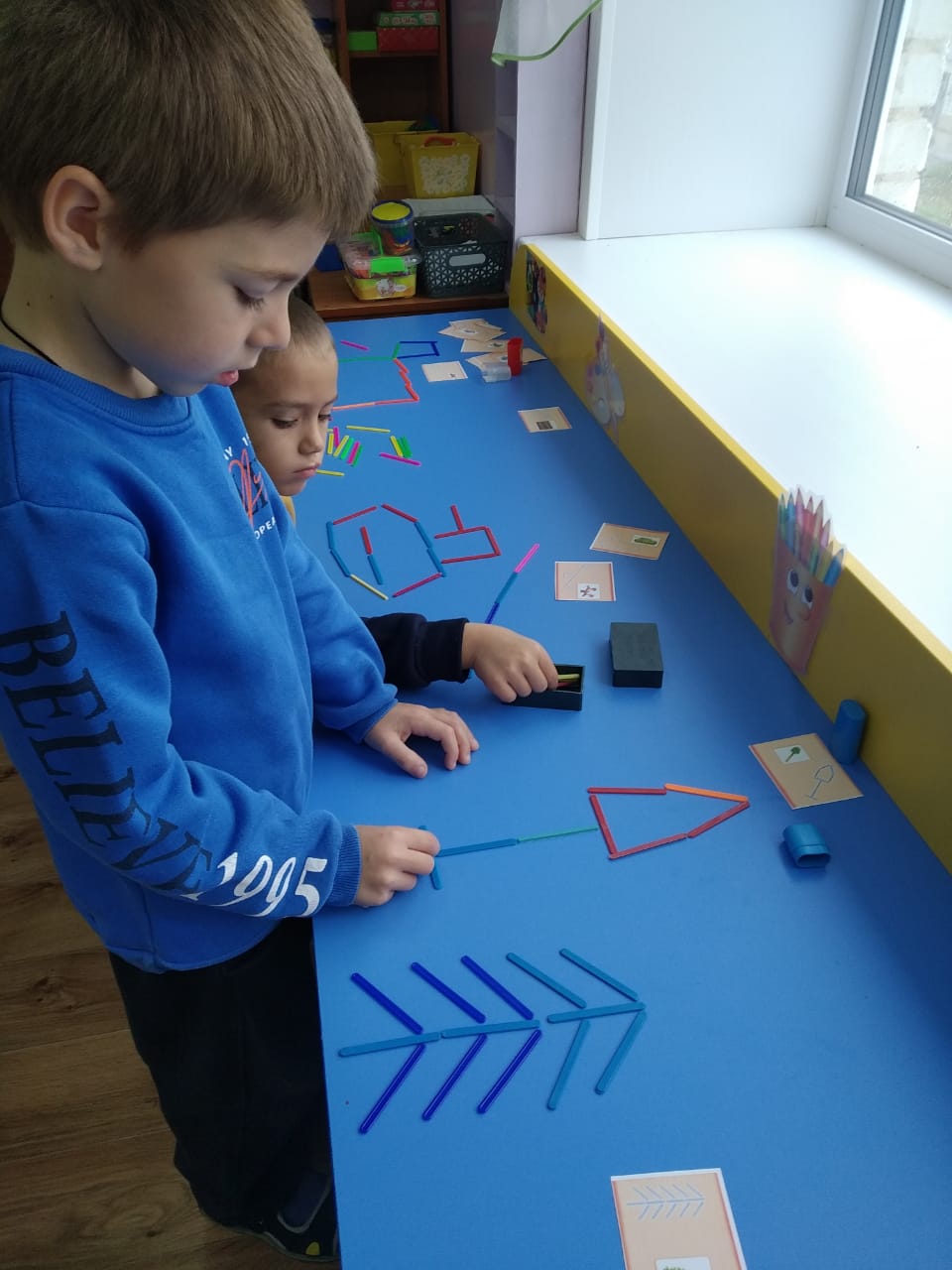 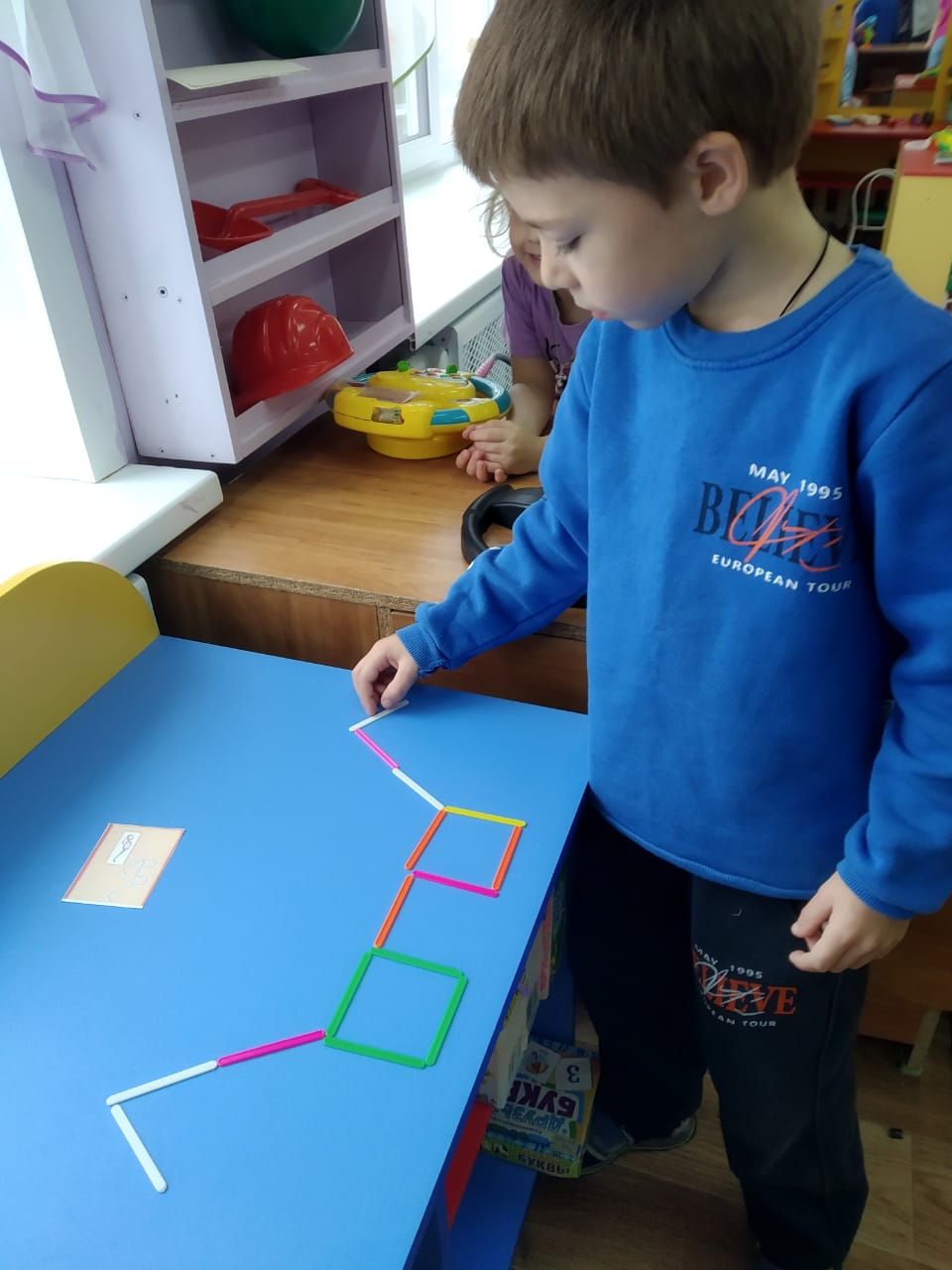 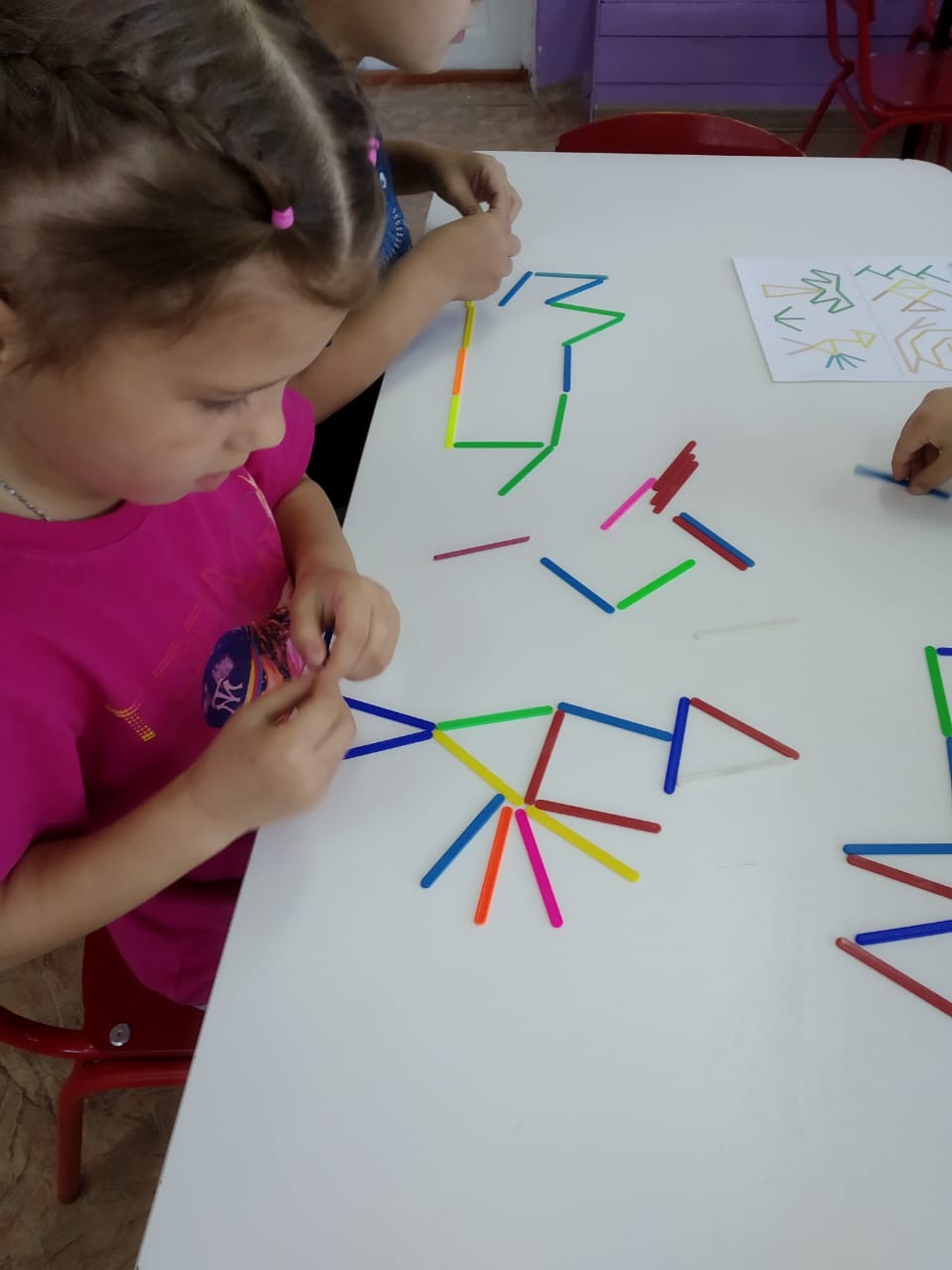 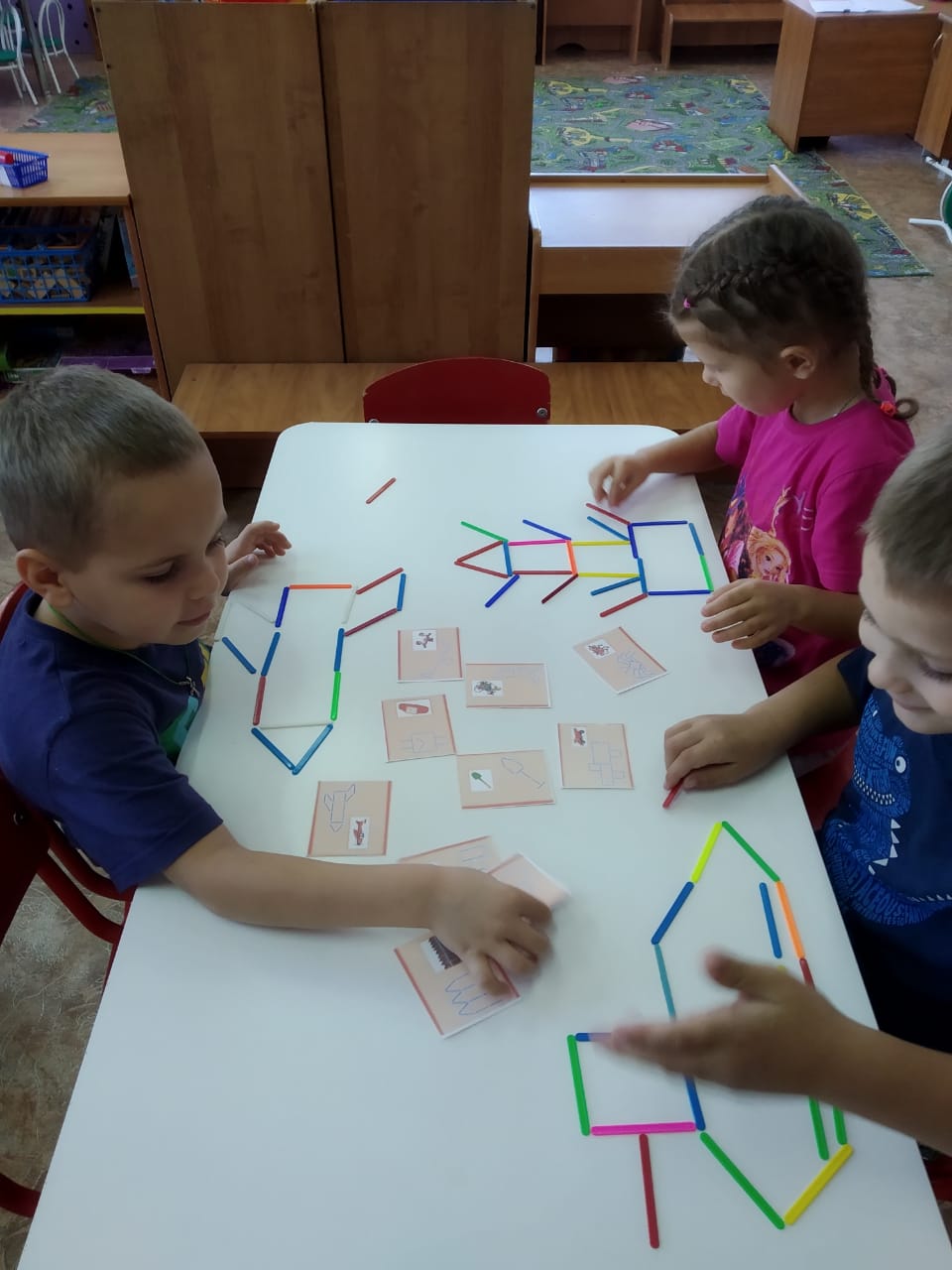 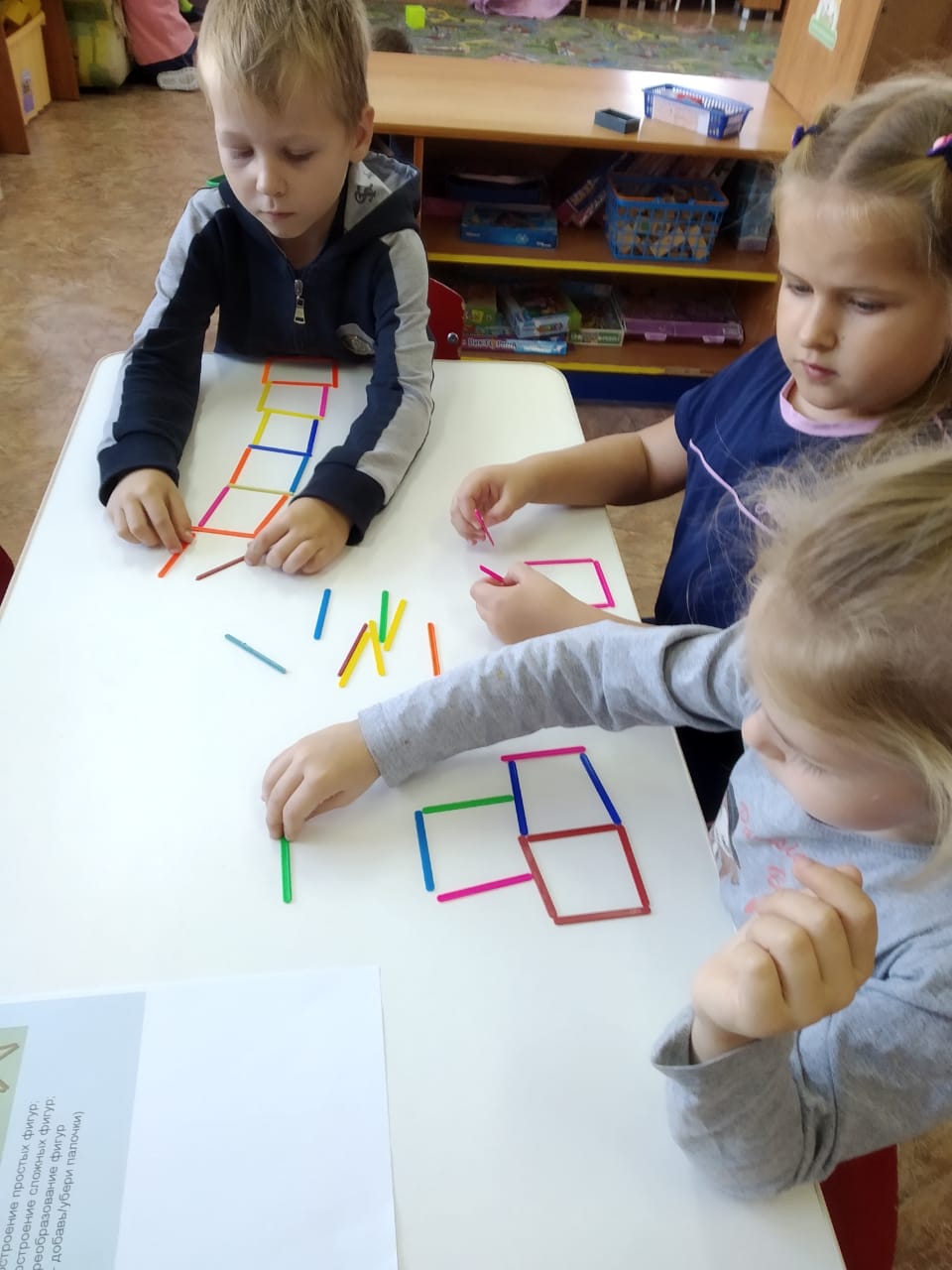 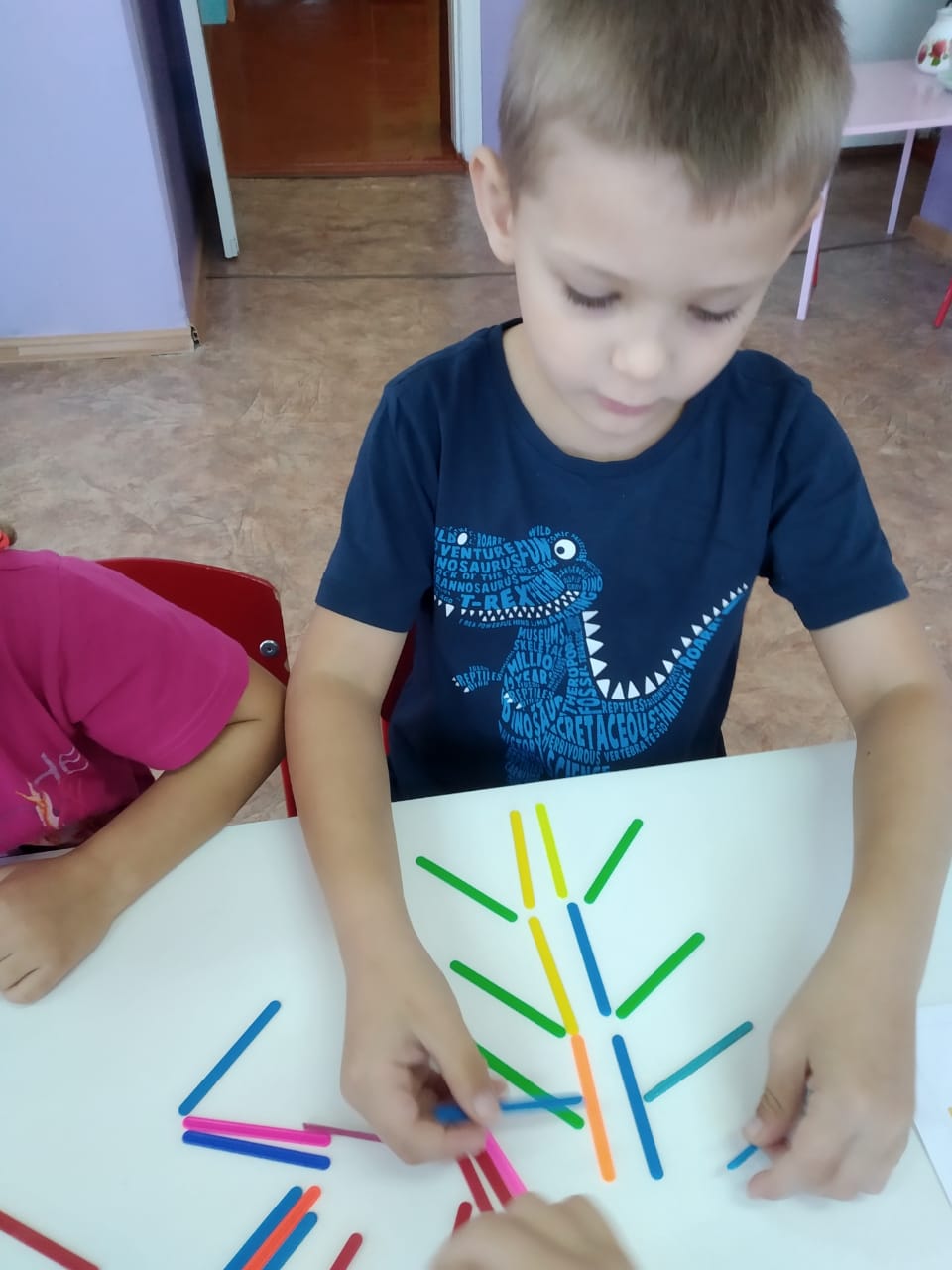 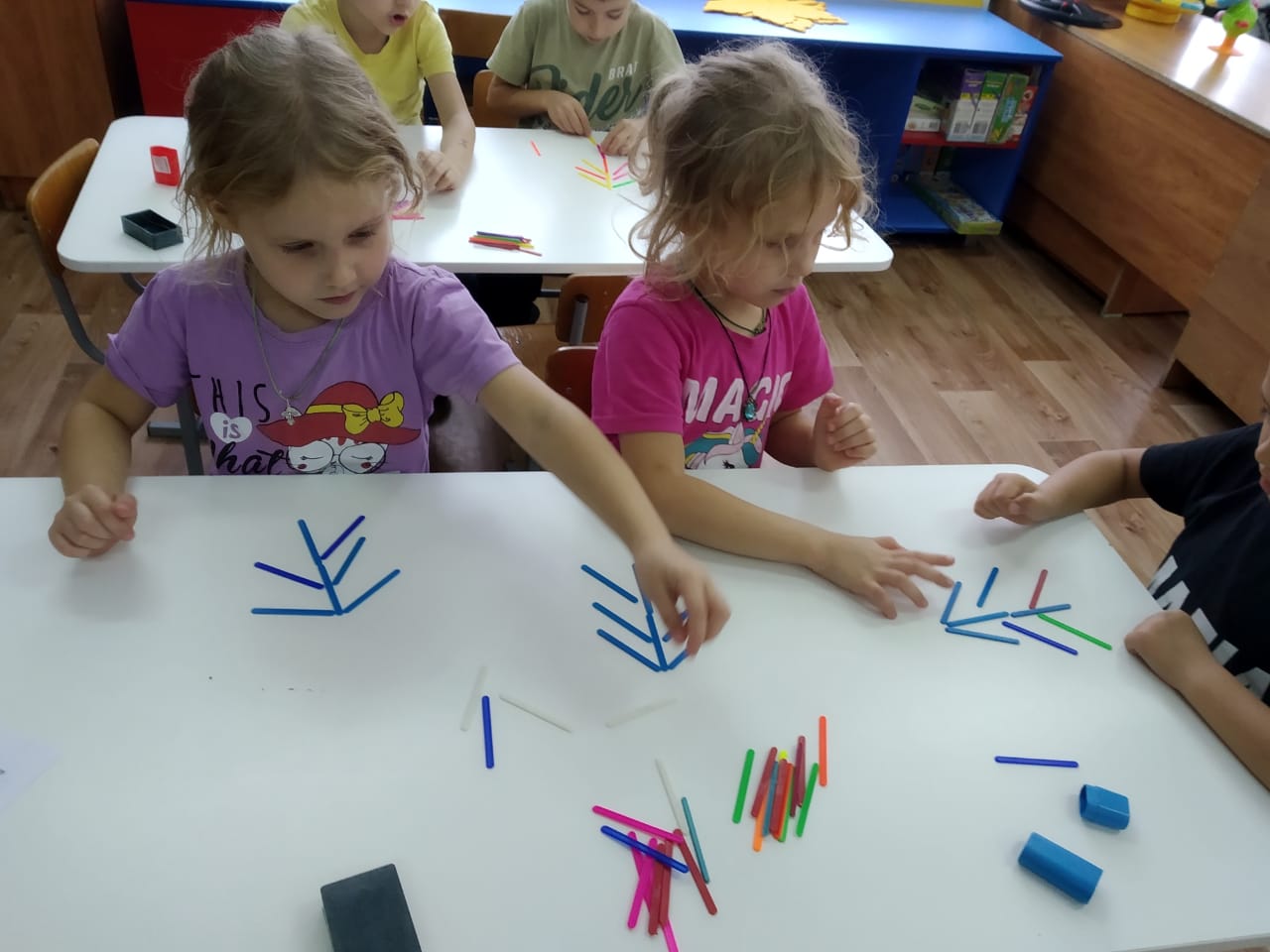 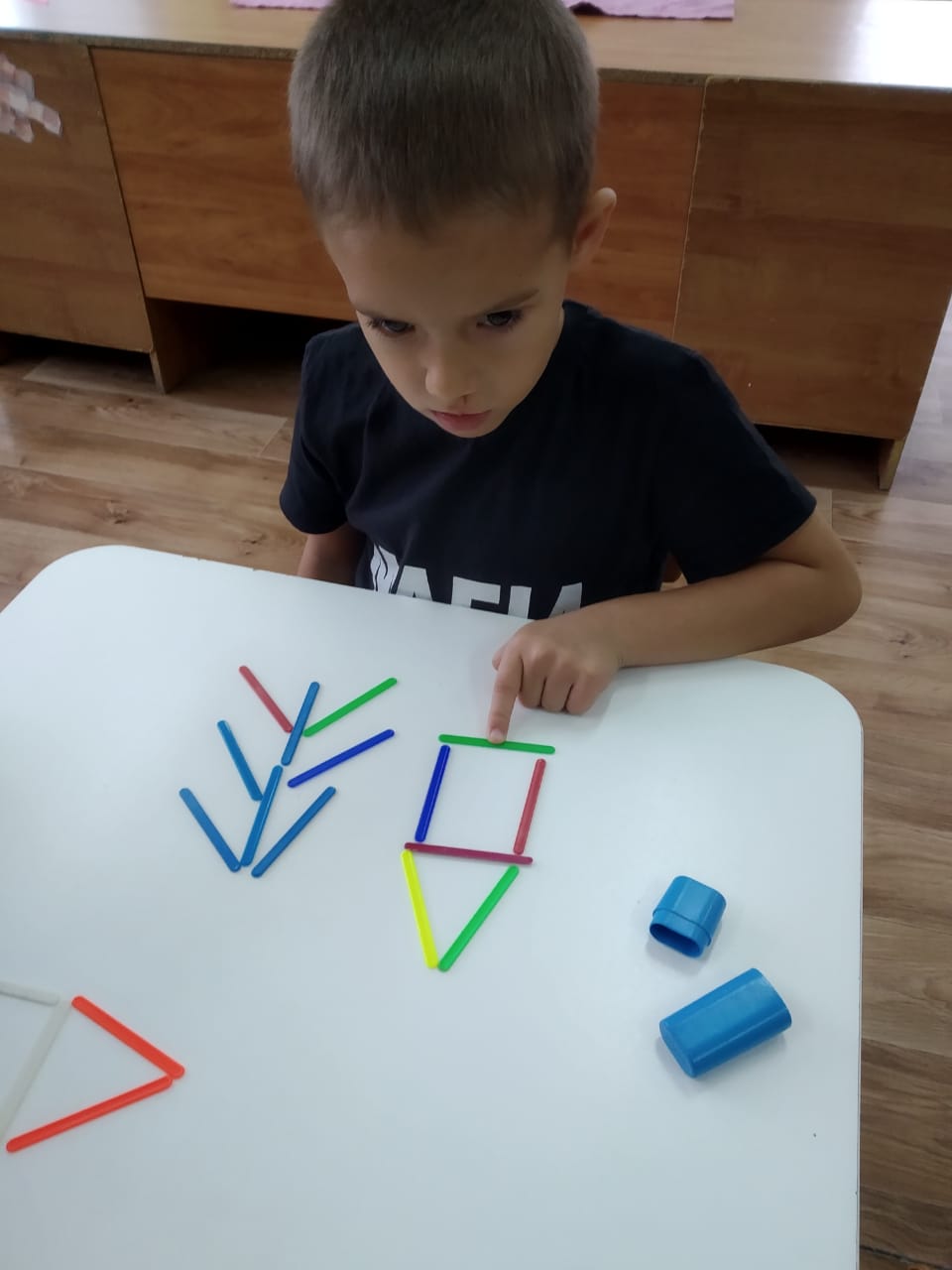 программные задачи:
В старшем дошкольном возрасте :  учить анализировать и сравнивать предметы по форме. Развивать представление о том, как из одной формы сделать другую. В подготовительной к школе группе: учить моделировать геометрические фигуры .
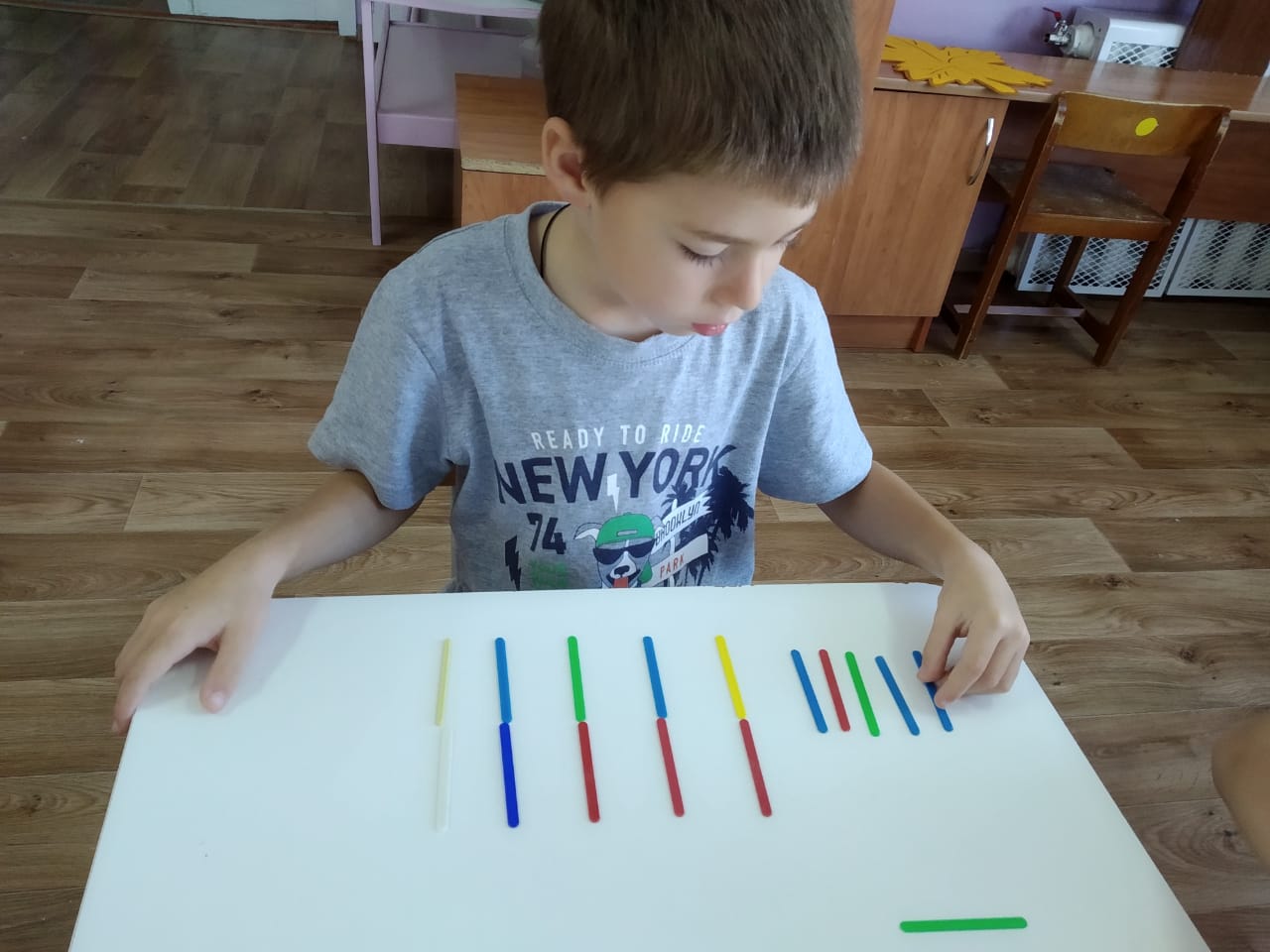 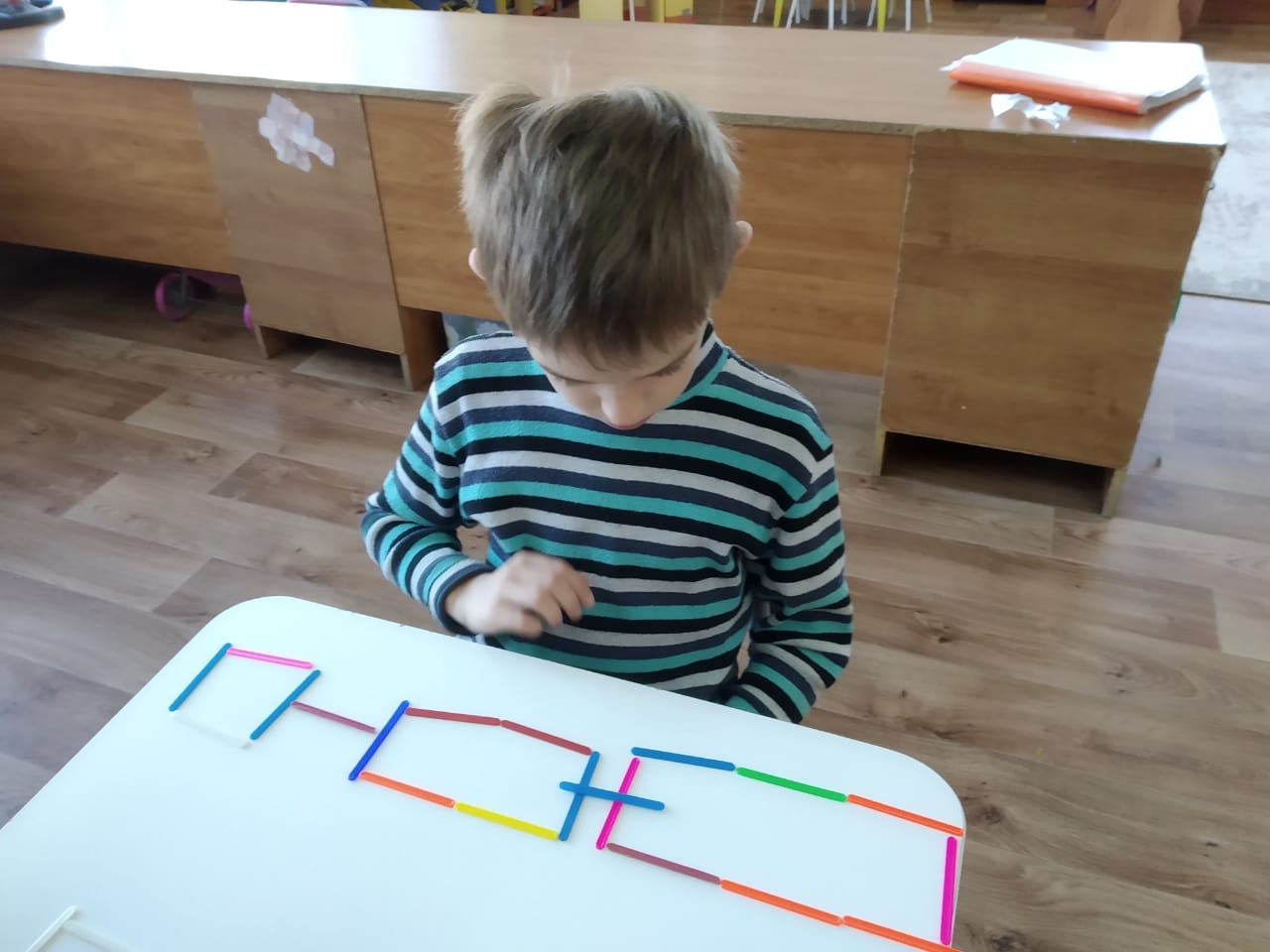 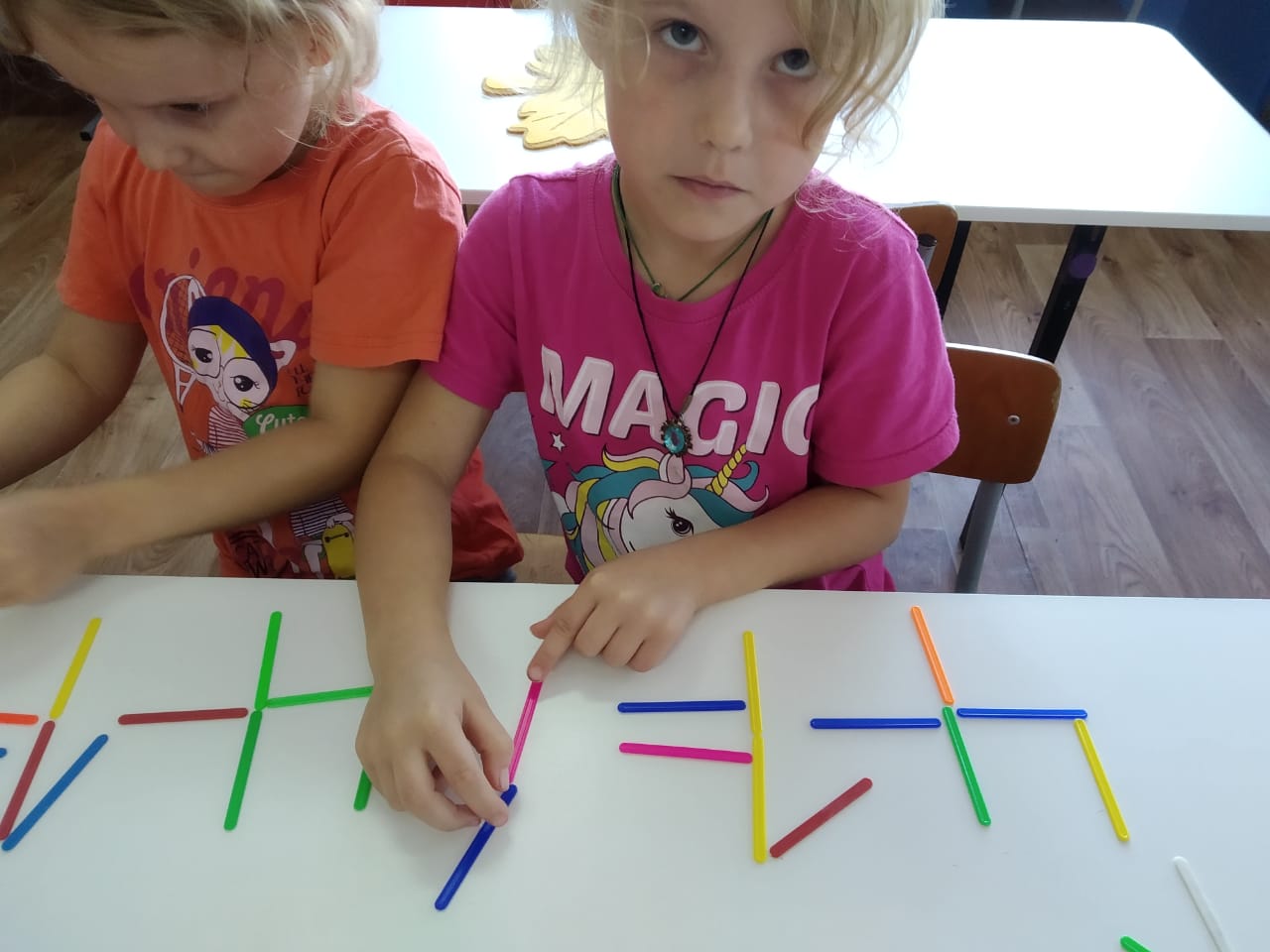 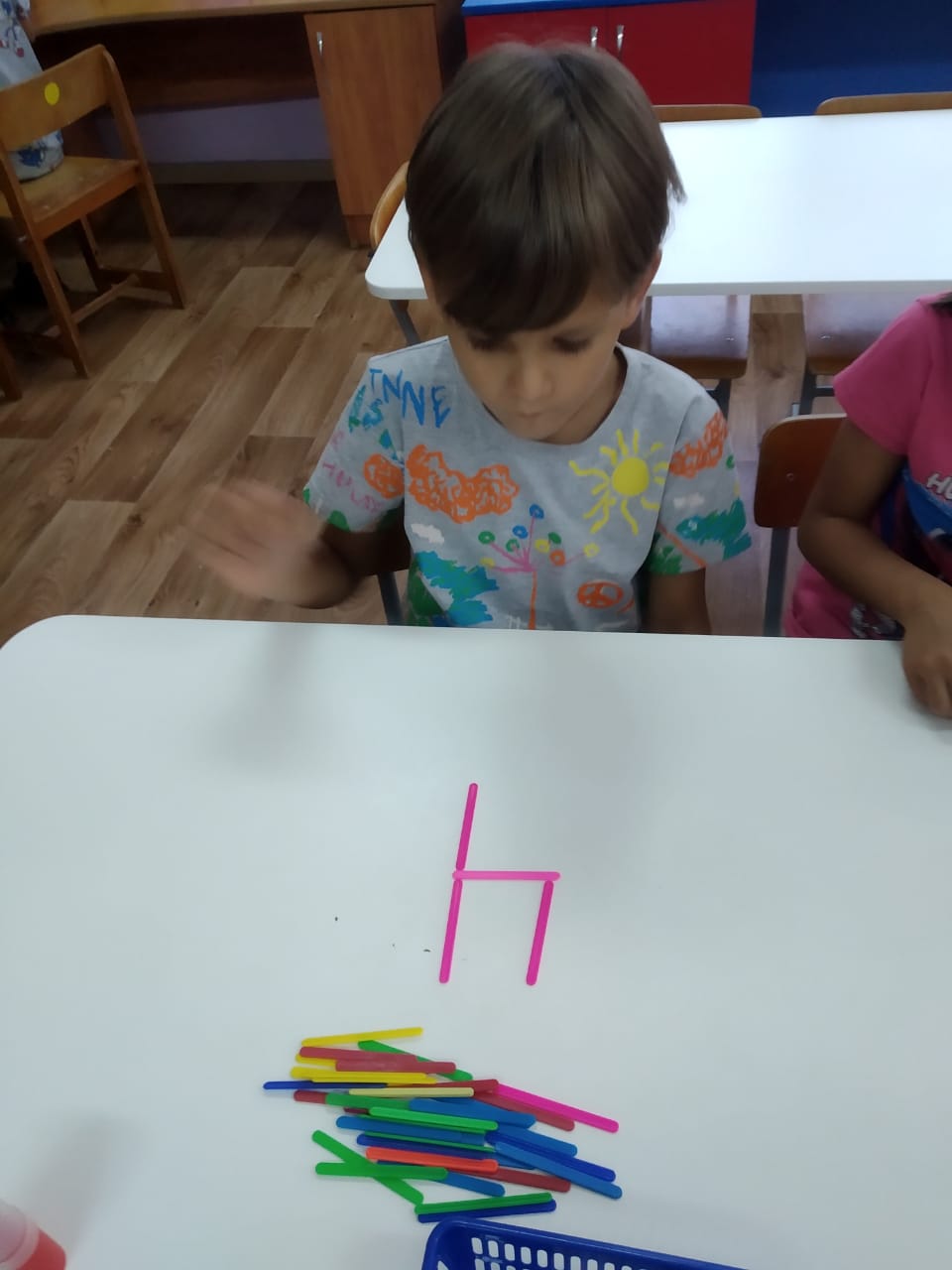 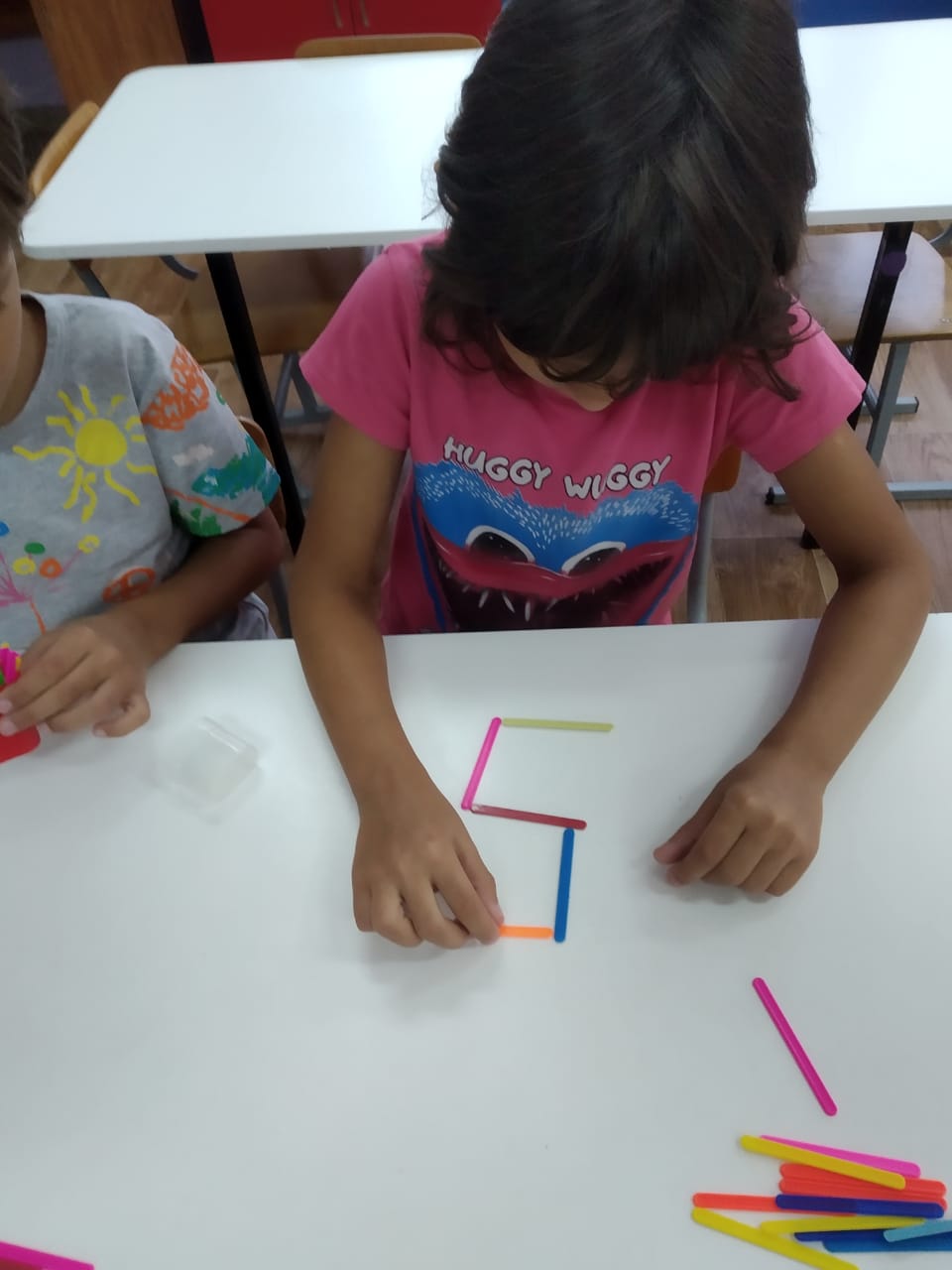 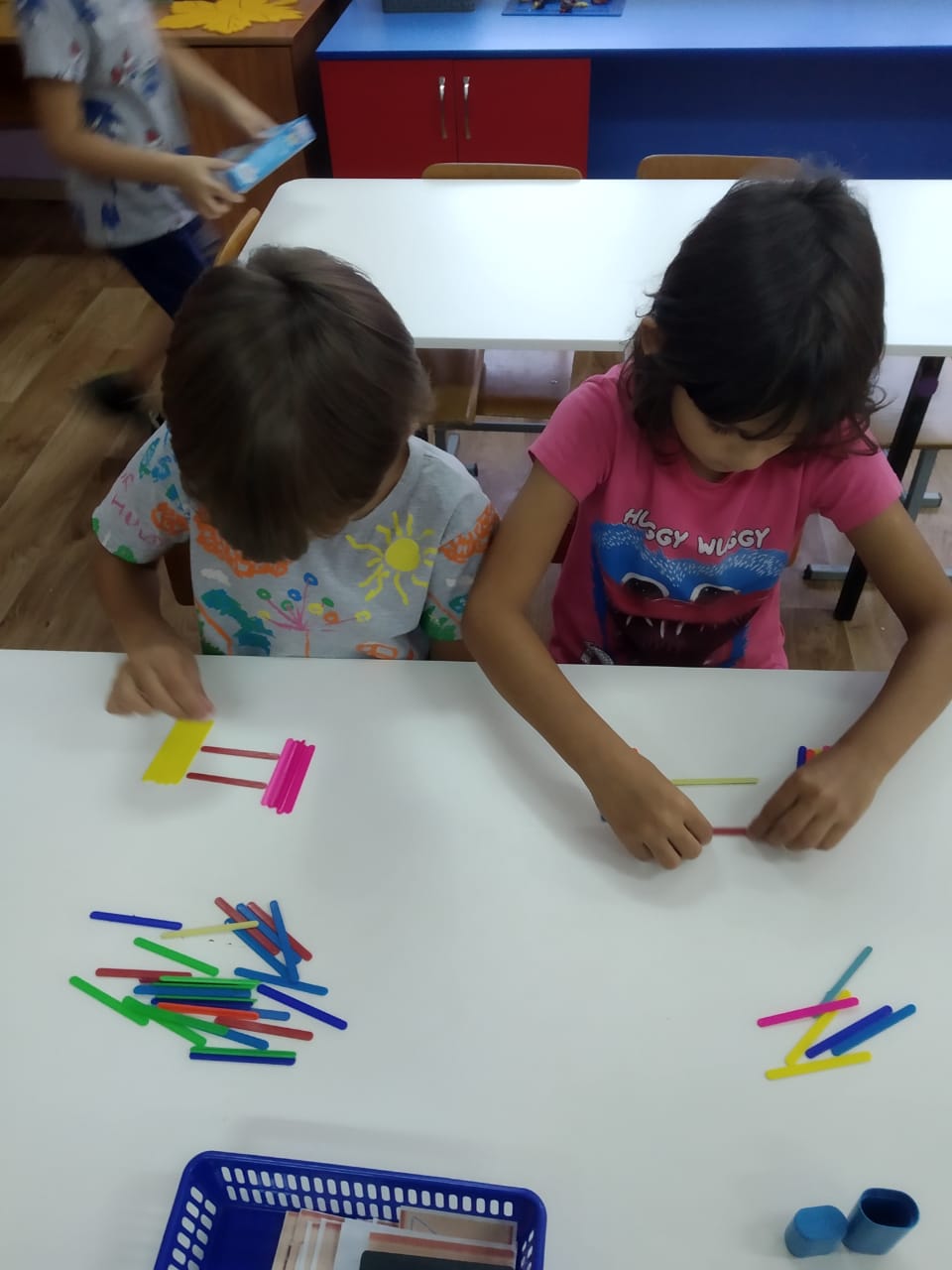 Цель. Развитие пространственных представлений, закрепление знаний о свойствах и отличительных признаках геометрических фигур.
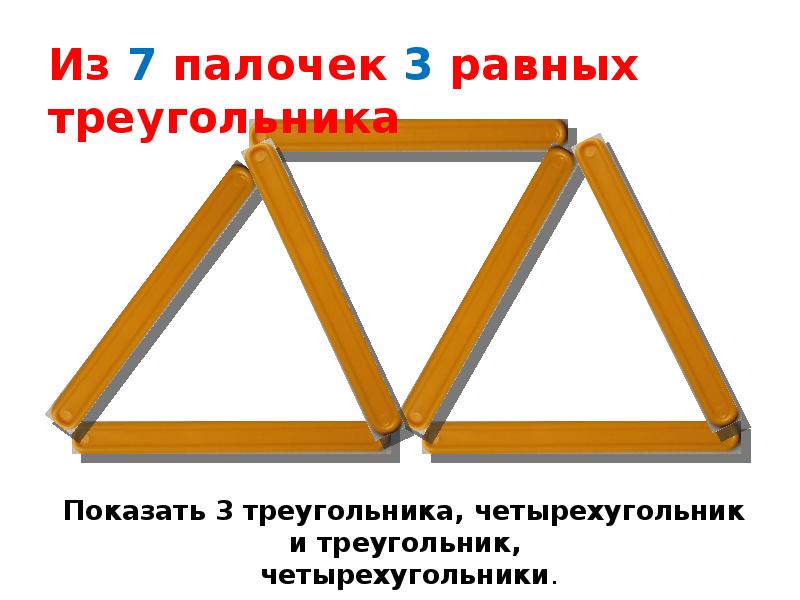 Умственная задача: составить фигуру, видоизменить, найти путь решения, отгадать число - реализуется средствами игры, в игровых действиях. Развитие смекалки, находчивости, инициативы осуществляется в активной умственной деятельности, основанной на непосредственном интересе.
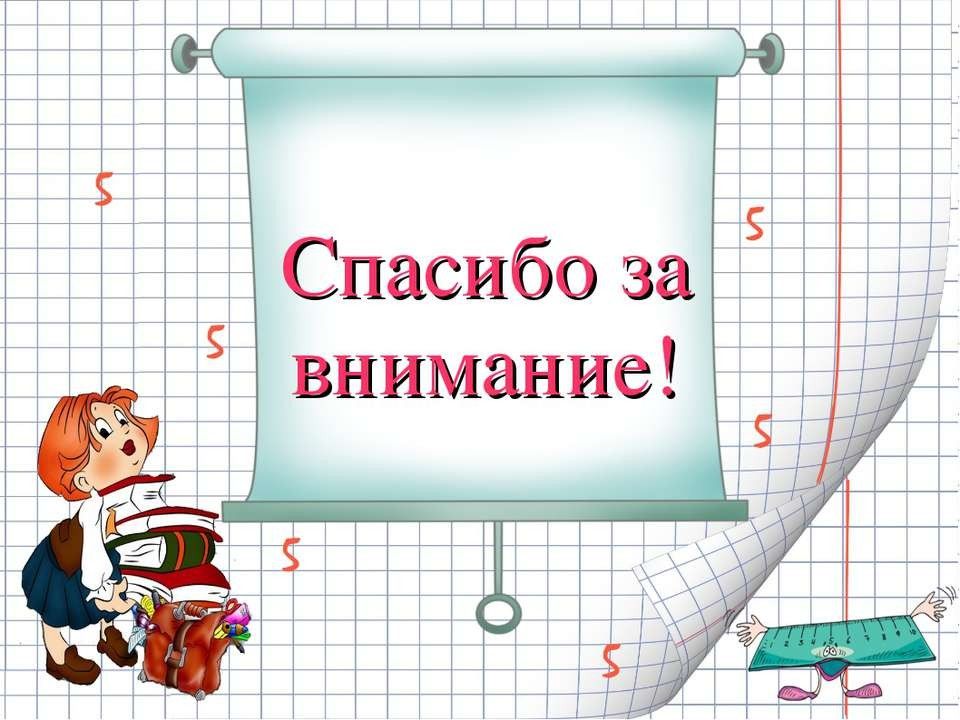